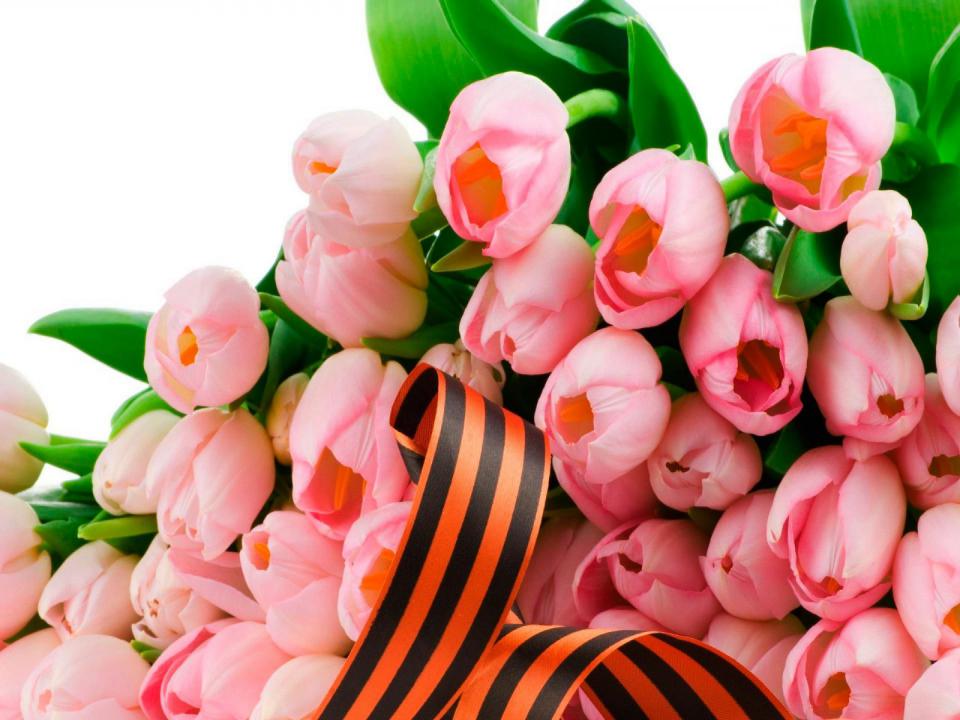 Городская акция «Тюльпаны победы»
Группа №5
Беляева Т. А.
Томащук Е. А.
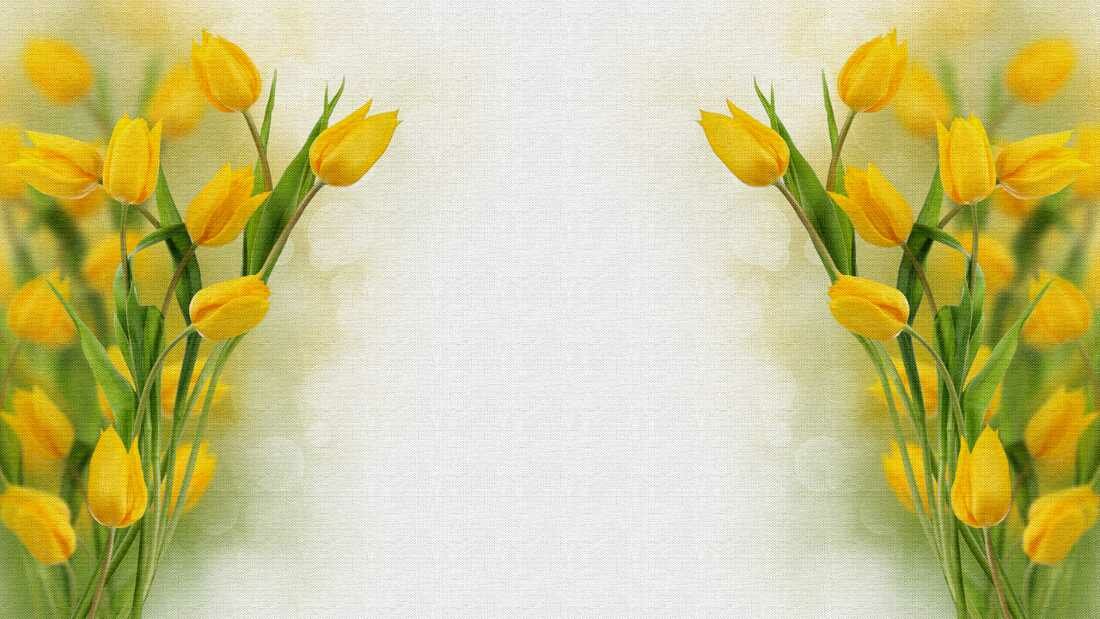 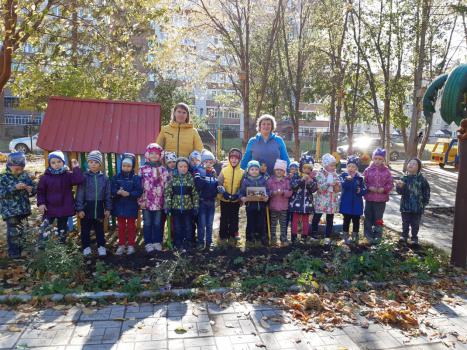 Наша группа «Подсолнушки» стала участником  
городской акции  «Тюльпан победы»,
посвящённой памяти воинам, 
сражавшимся за победу в годы Великой Отечественной 
Войны. 
Акция была организована Отделом 
по делам Молодёжи по г. Бердска.
На территории нашего участка детьми вместе с воспитателями 
 были высажены тюльпаны.
Целью долговременной акции было формирование 
у детей представления о празднике 
День Победы , который проходит 9 мая.
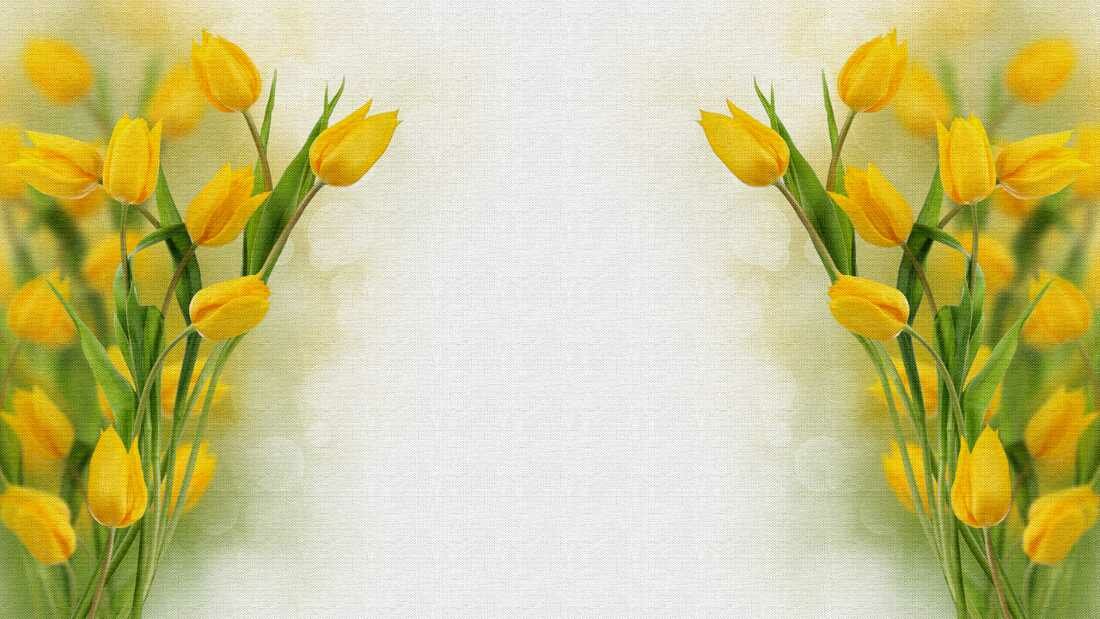 Дети вместе с родителями выбирали 
и принесли в детский сад 
135 луковиц тюльпана
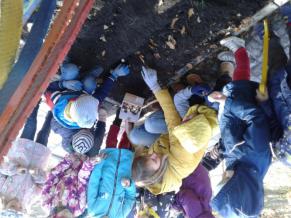 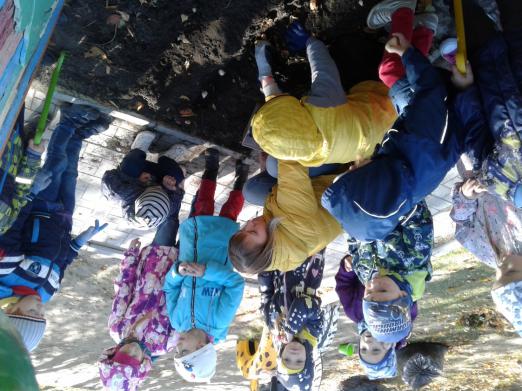 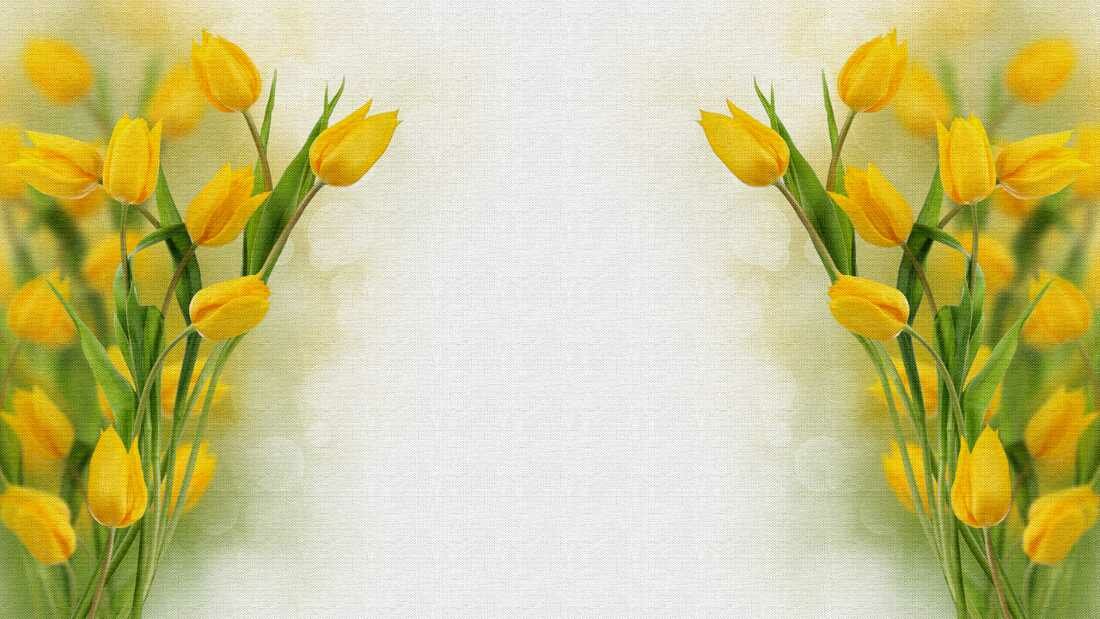 Каждый ребёнок терпеливо 
ждал своей очереди и аккуратно, положил
 луковицу в землю, затем закапал её
 грабельками.
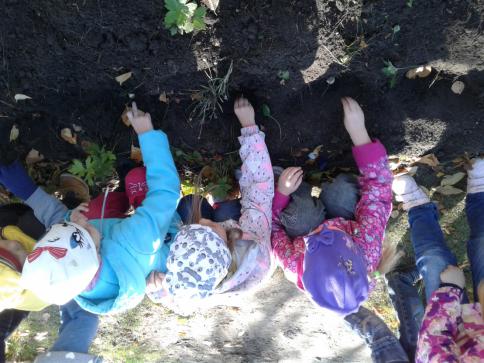 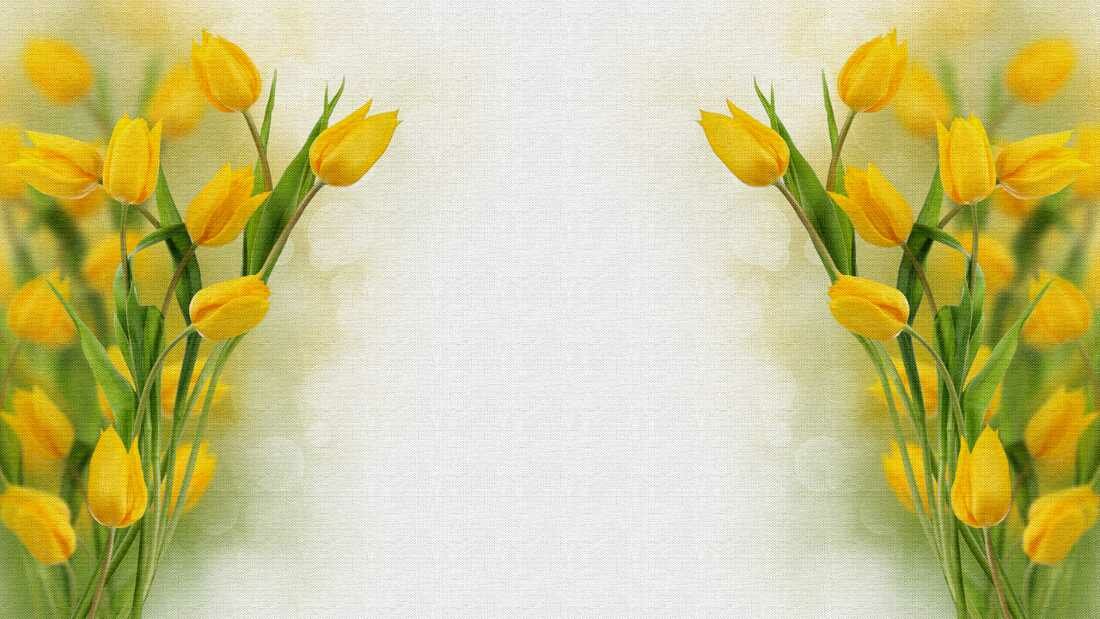 Предварительная работа была проведена в 
группе: в течение недели дети смотрели 
презентации и слушали литературные 
произведения на данную тему.
 Все вместе мы ожидаем весны,
 когда наша аллея зацветёт!
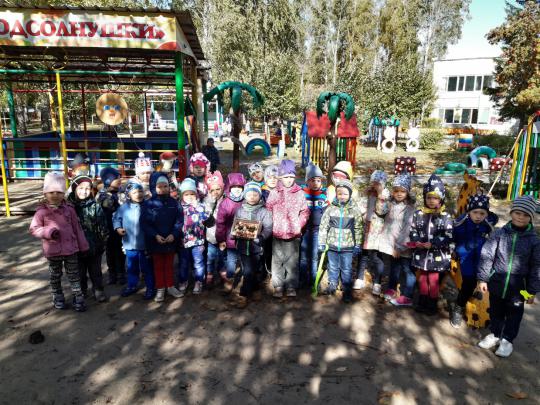